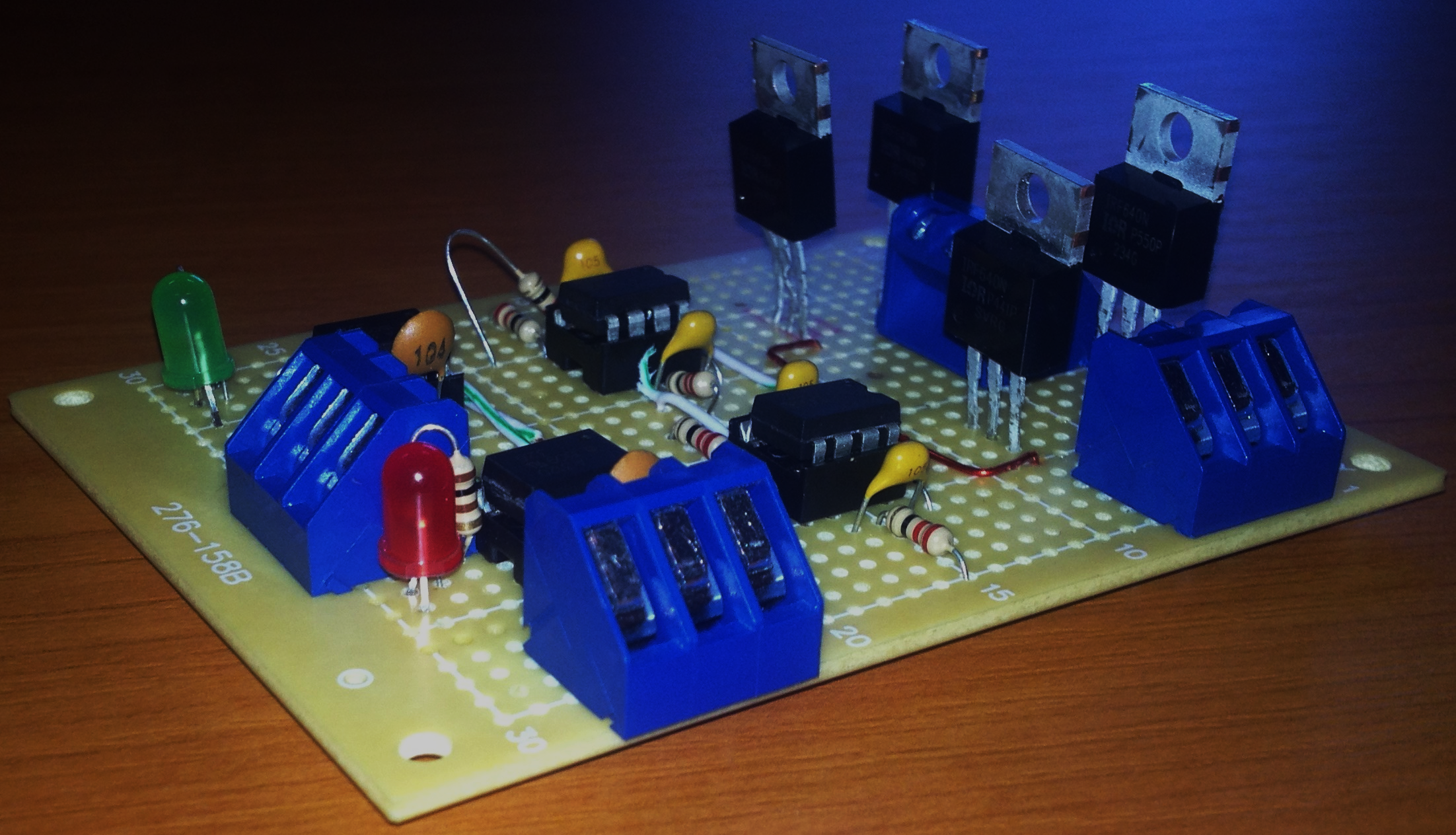 Sisteme de calcul în timp real
Laboratorul nr. 4
Aplicarea metodelor de comandă și control în acționări electrice
Ing. mast.: Pintilie Lucian Nicolae
E-mail: Lucian.Pintilie@emd.utcluj.ro
Web: http://epe.utcluj.ro/index.php/pintilie-lucian-nicolae/
http://epe.utcluj.ro/index.php/sisteme-de-calcul-in-timp-real/
Sisteme de calcul în timp real
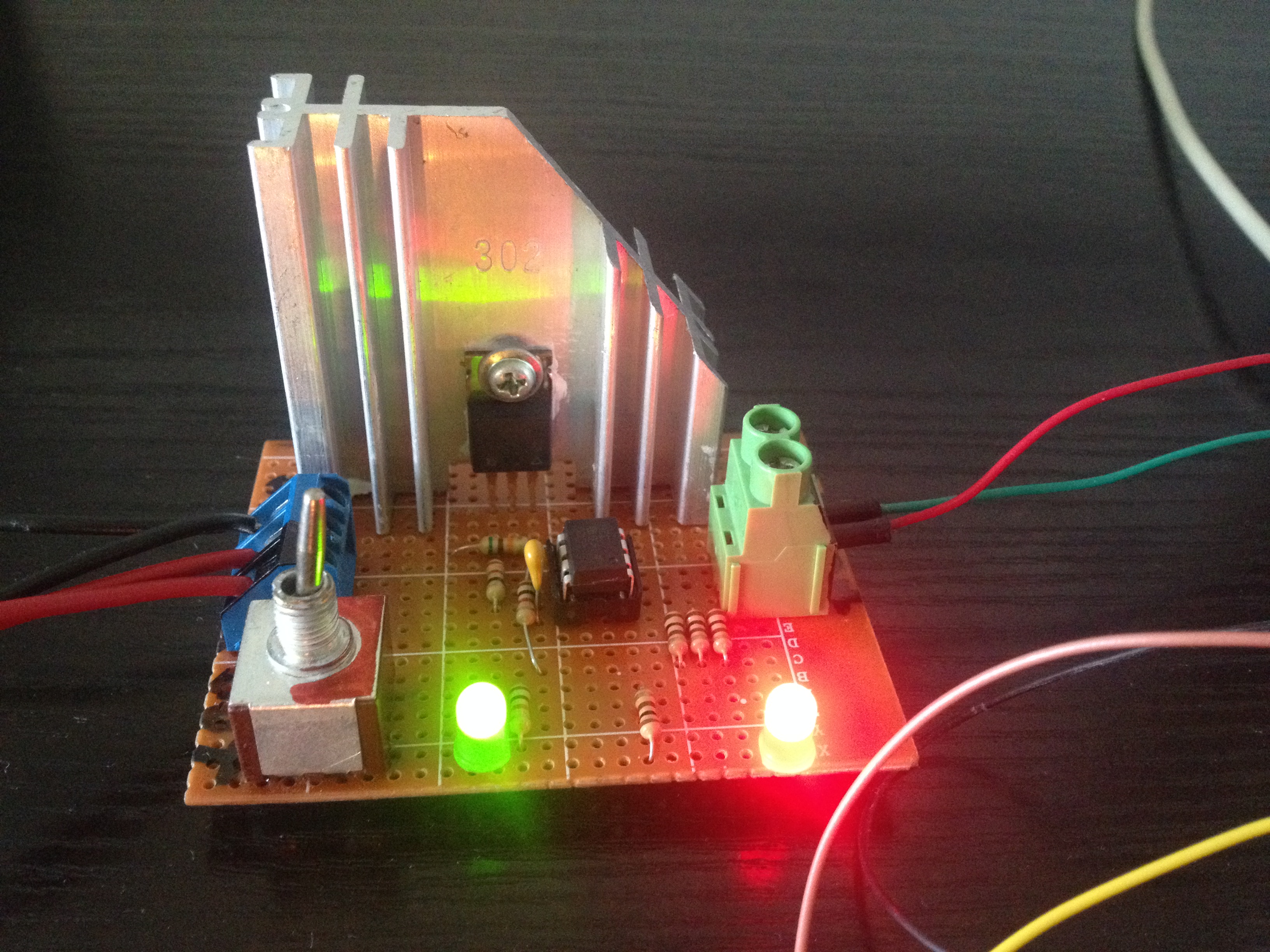 Semnificația marcajelor și culorilor:
Obiectiv de atins;
Obiectiv în curs de discuție / dezbatere;
Obiectiv îndeplinit.
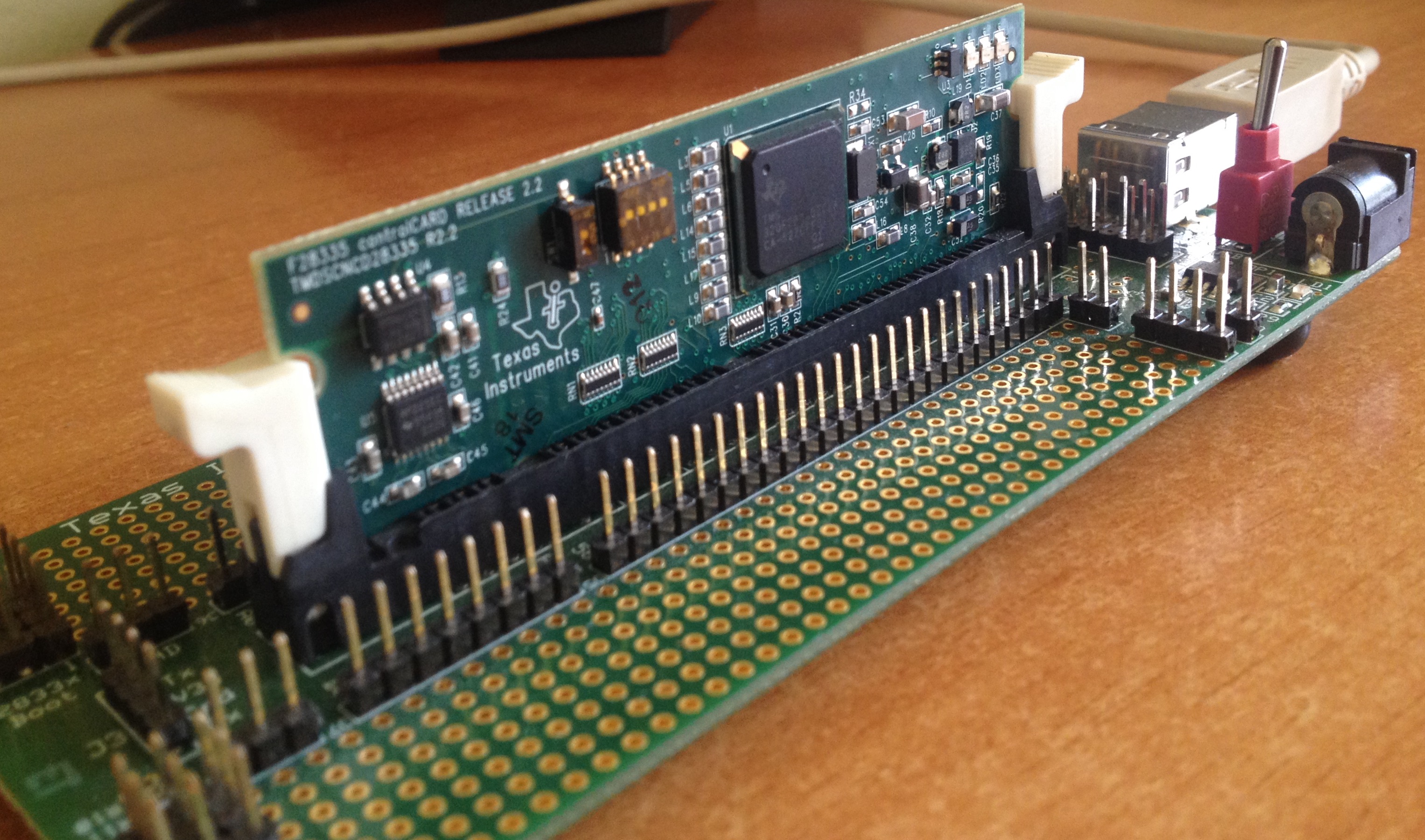 Sisteme de calcul în timp real
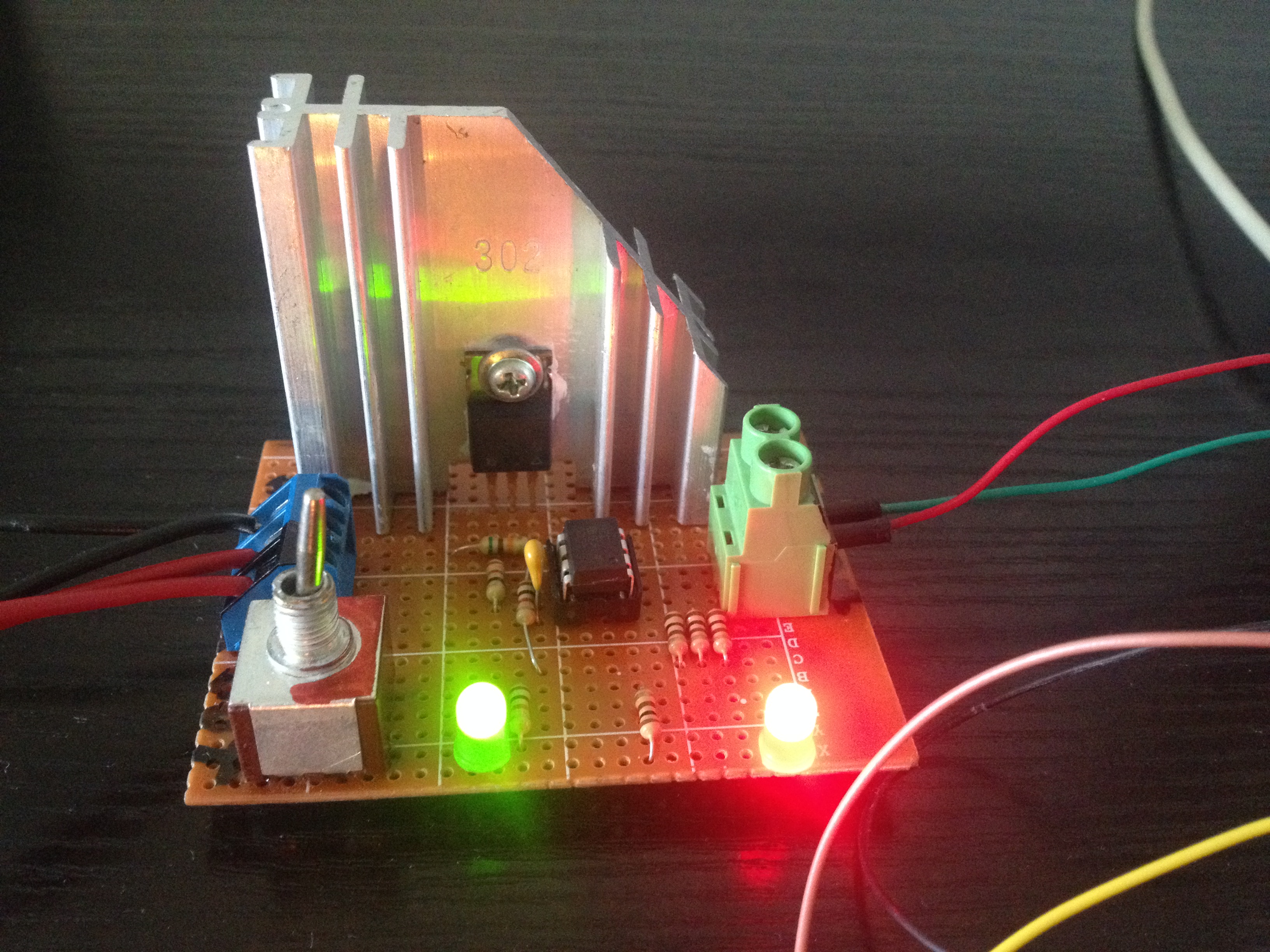 Ordinea de zi:
Concepera logicii de comandă în mediul Altair VisSim – SolidThinking Embed – Texas Instruments;
Interacțiunea în timp real cu parametrii specificați în logica de comandă – controlarea factorului de umplere pentru un generator de undă modulată în durată;
Reamintirea coneptului de separare galvanică – contruirea convertorului;
Evidențierea conceptului de parte de forță (putere) și parte de comandă – contruirea convertorului;
Analiza rezultatelor pe baza simulării din laboratorul trecut în diferite scenarii – repetarea / repornirea convertorului / readjustarea parametrilor – conceptul de Rapid Control Prototyping – R.C.P.
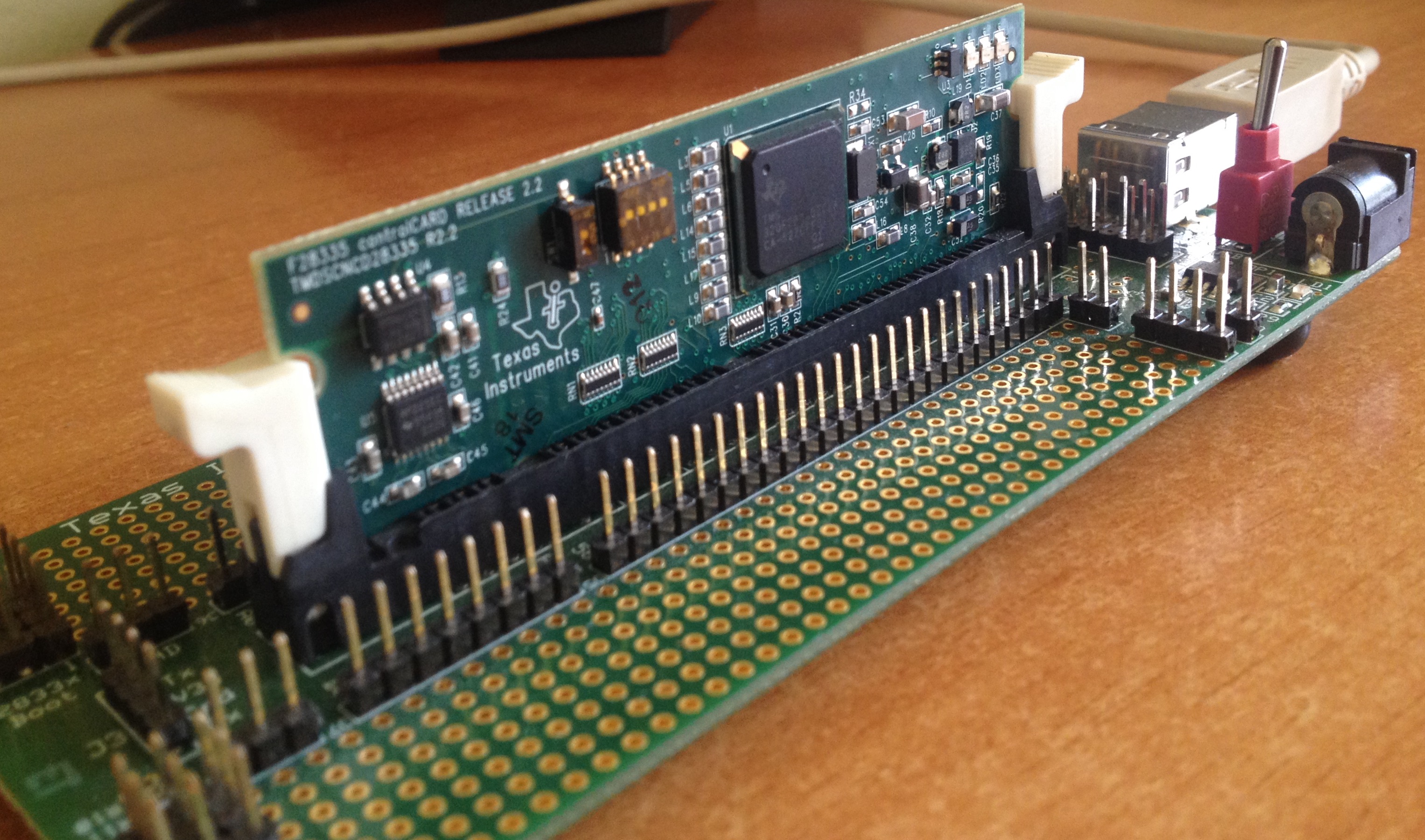 Sisteme de calcul în timp real
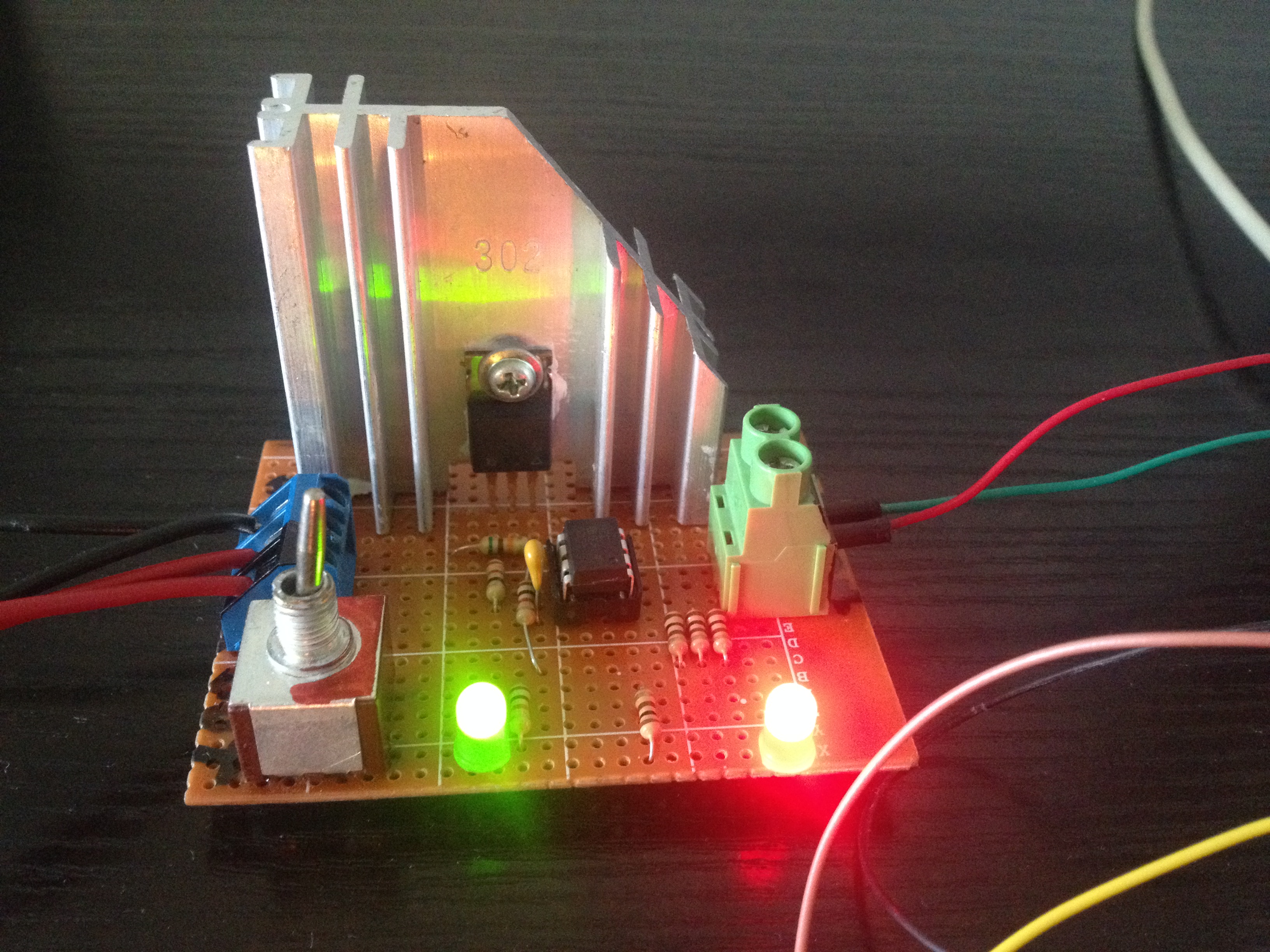 Ordinea de zi:
Concepera logicii de comandă în mediul Altair VisSim – SolidThinking Embed – Texas Instruments;
Interacțiunea în timp real cu parametrii specificați în logica de comandă – controlarea factorului de umplere pentru un generator de undă modulată în durată;
Reamintirea coneptului de separare galvanică – contruirea convertorului;
Evidențierea conceptului de parte de forță (putere) și parte de comandă – contruirea convertorului;
Analiza rezultatelor pe baza simulării din laboratorul trecut în diferite scenarii – repetarea / repornirea convertorului / readjustarea parametrilor – conceptul de Rapid Control Prototyping – R.C.P.
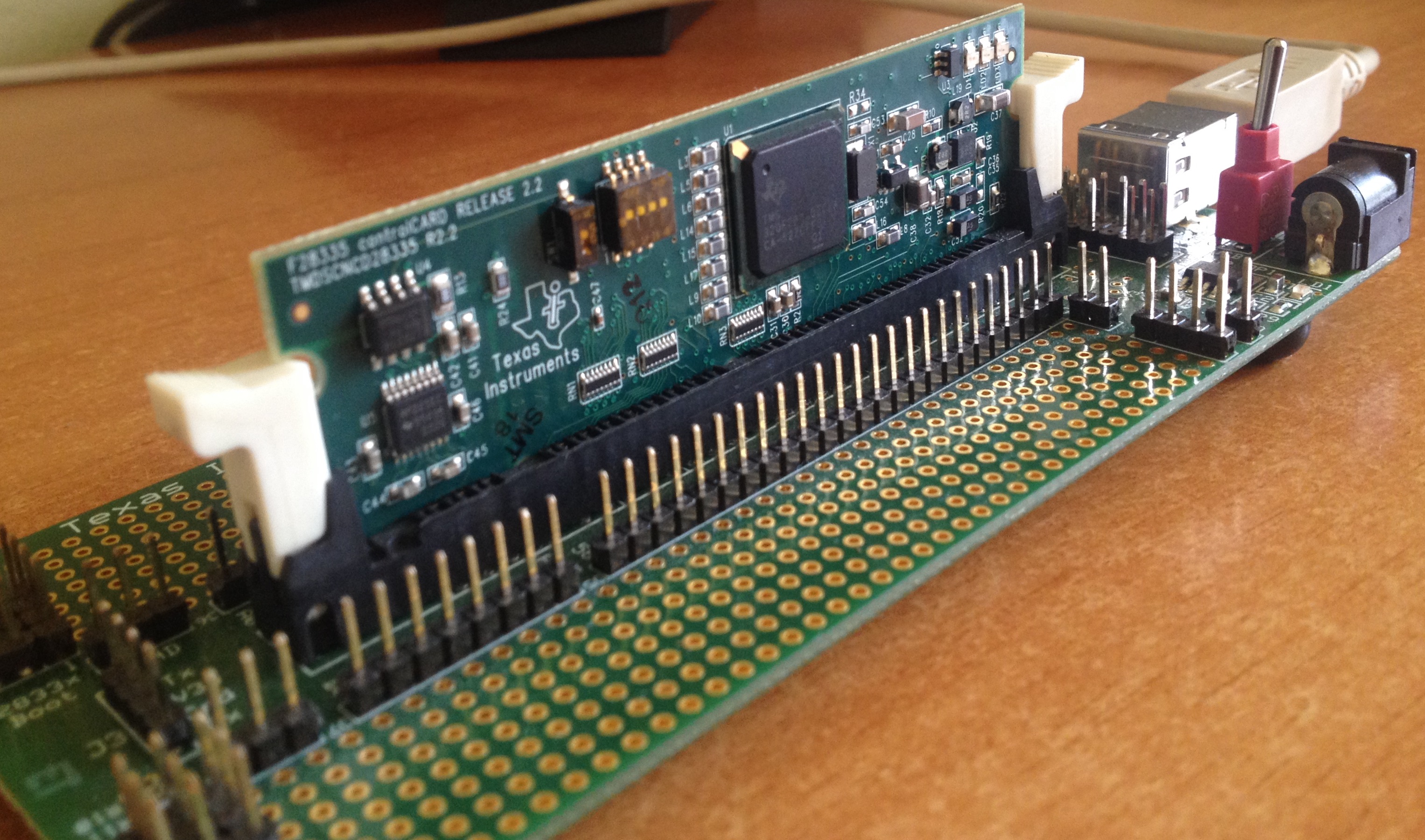 Sisteme de calcul în timp real
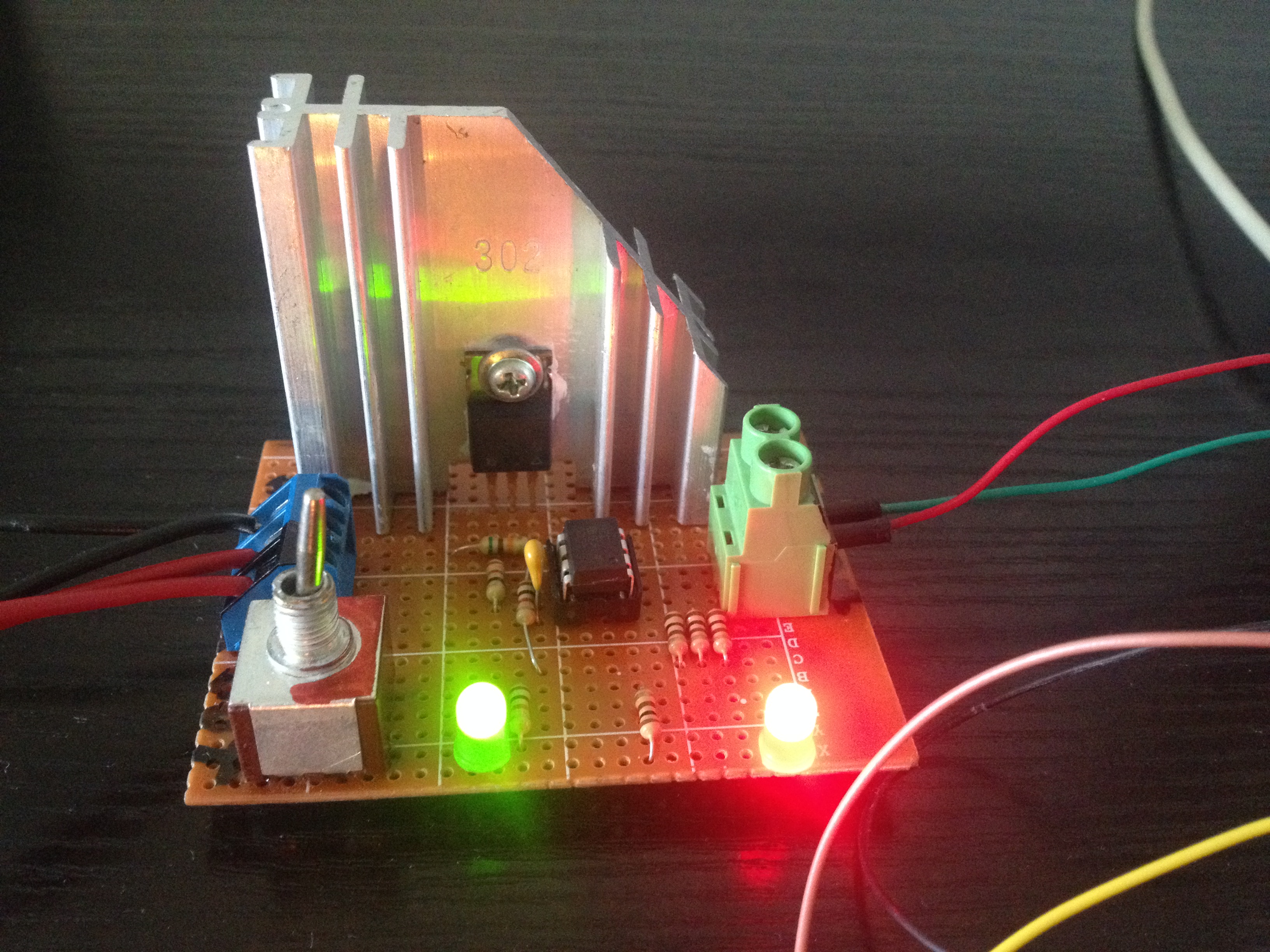 Ordinea de zi:
Concepera logicii de comandă în mediul Altair VisSim – SolidThinking Embed – Texas Instruments;
Interacțiunea în timp real cu parametrii specificați în logica de comandă – controlarea factorului de umplere pentru un generator de undă modulată în durată;
Reamintirea coneptului de separare galvanică – contruirea convertorului;
Evidențierea conceptului de parte de forță (putere) și parte de comandă – contruirea convertorului;
Analiza rezultatelor pe baza simulării din laboratorul trecut în diferite scenarii – repetarea / repornirea convertorului / readjustarea parametrilor – conceptul de Rapid Control Prototyping – R.C.P.
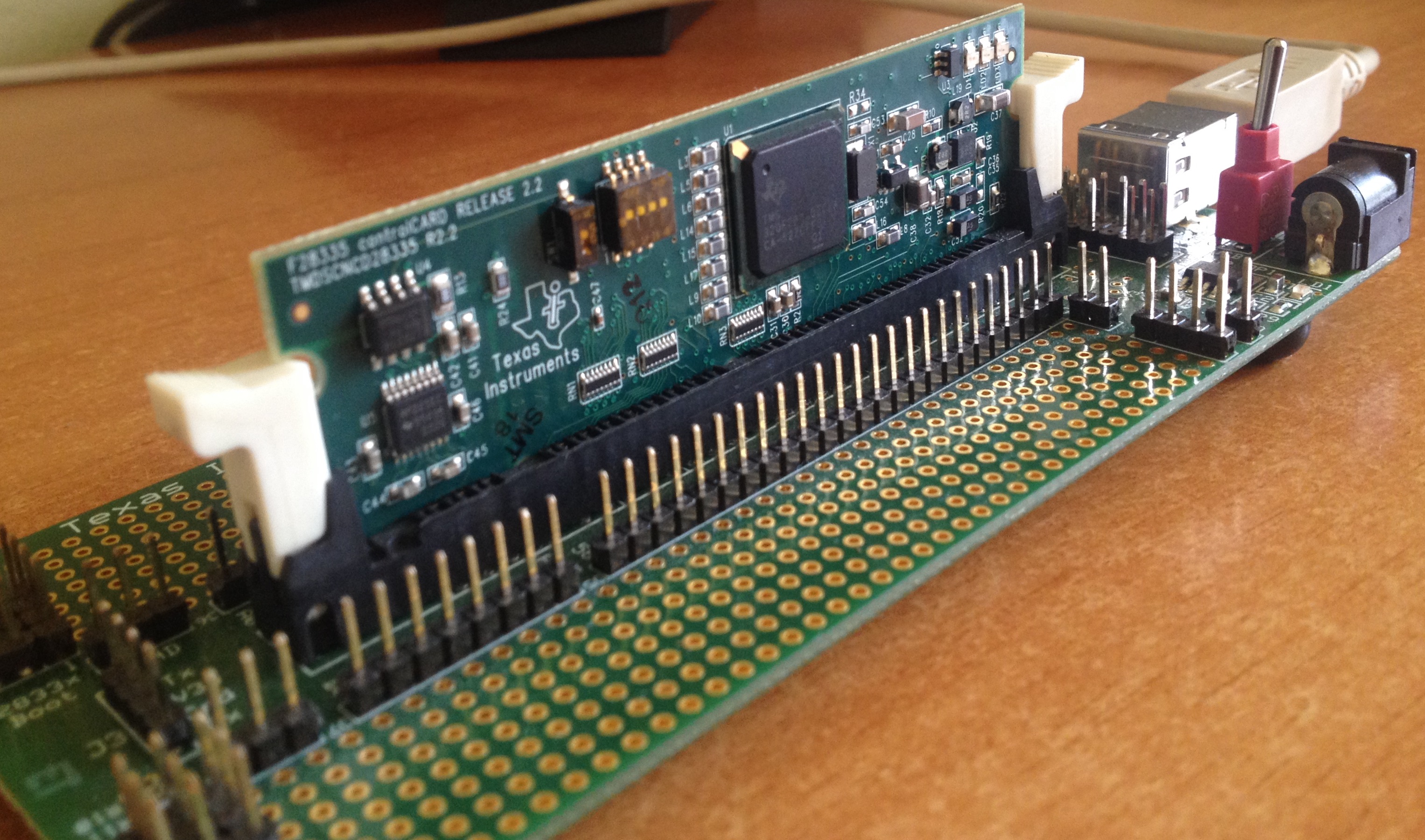 Sisteme de calcul în timp real
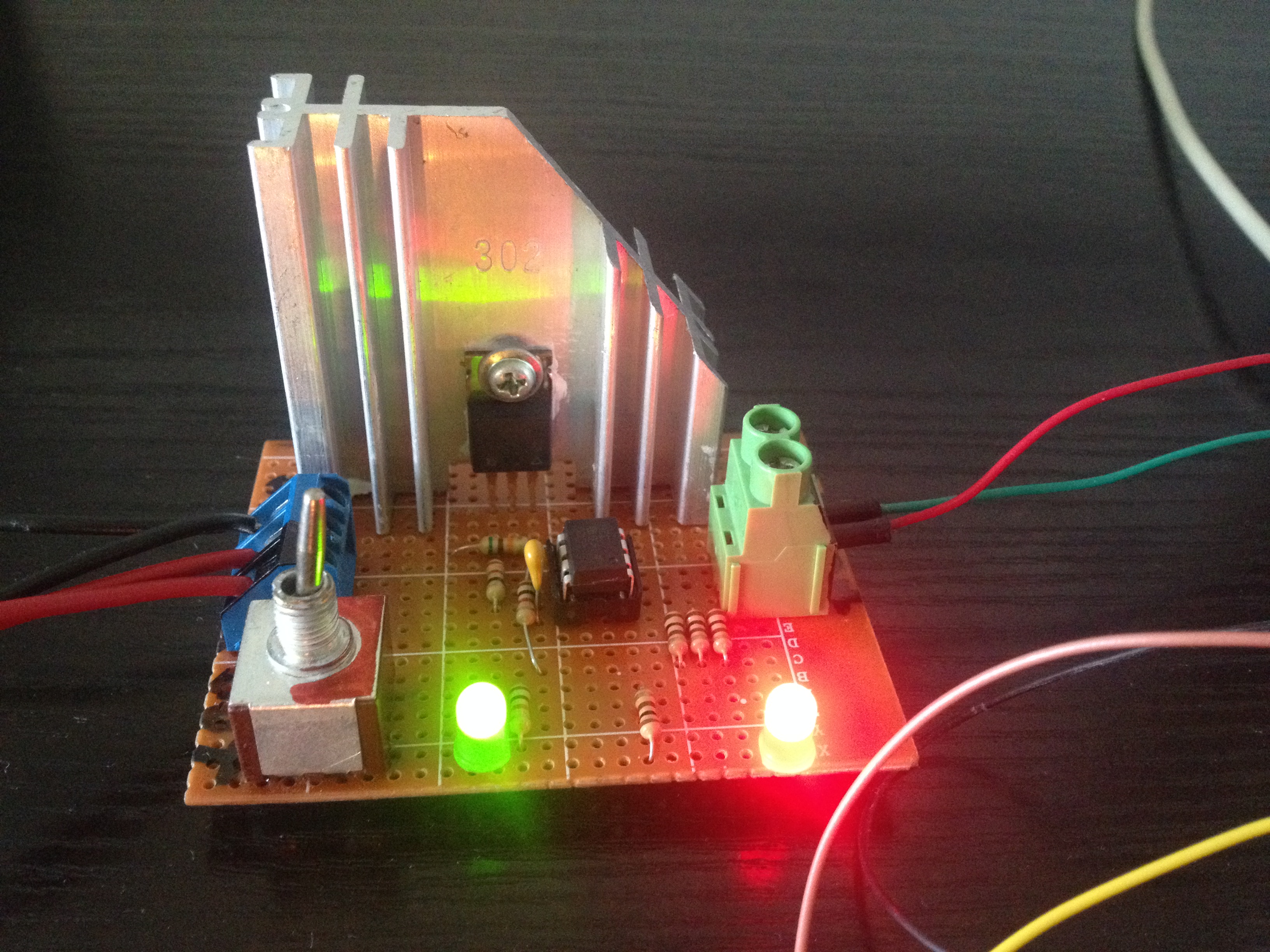 Ordinea de zi:
Concepera logicii de comandă în mediul Altair VisSim – SolidThinking Embed – Texas Instruments;
Interacțiunea în timp real cu parametrii specificați în logica de comandă – controlarea factorului de umplere pentru un generator de undă modulată în durată;
Reamintirea coneptului de separare galvanică – contruirea convertorului;
Evidențierea conceptului de parte de forță (putere) și parte de comandă – contruirea convertorului;
Analiza rezultatelor pe baza simulării din laboratorul trecut în diferite scenarii – repetarea / repornirea convertorului / readjustarea parametrilor – conceptul de Rapid Control Prototyping – R.C.P.
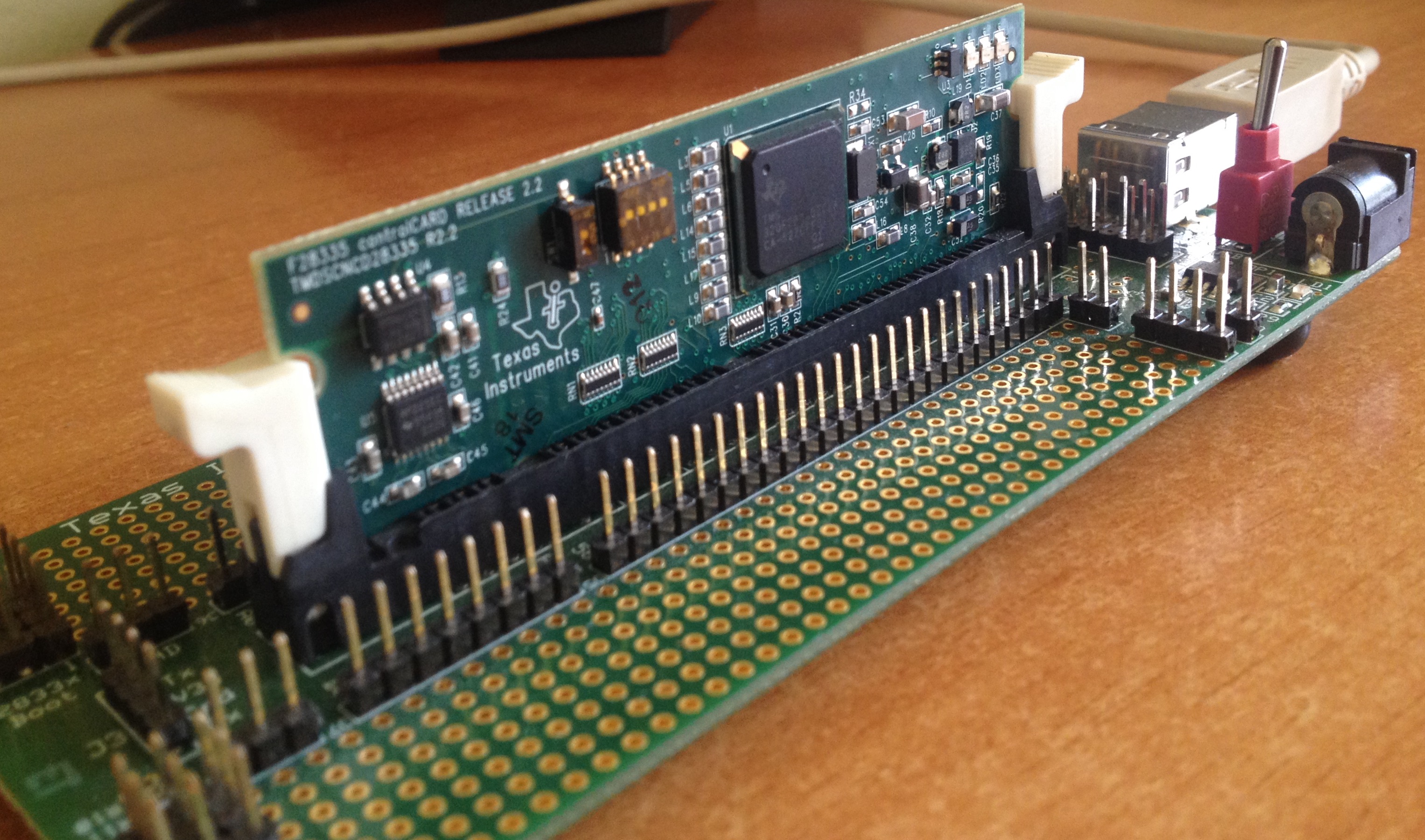 Sisteme de calcul în timp real
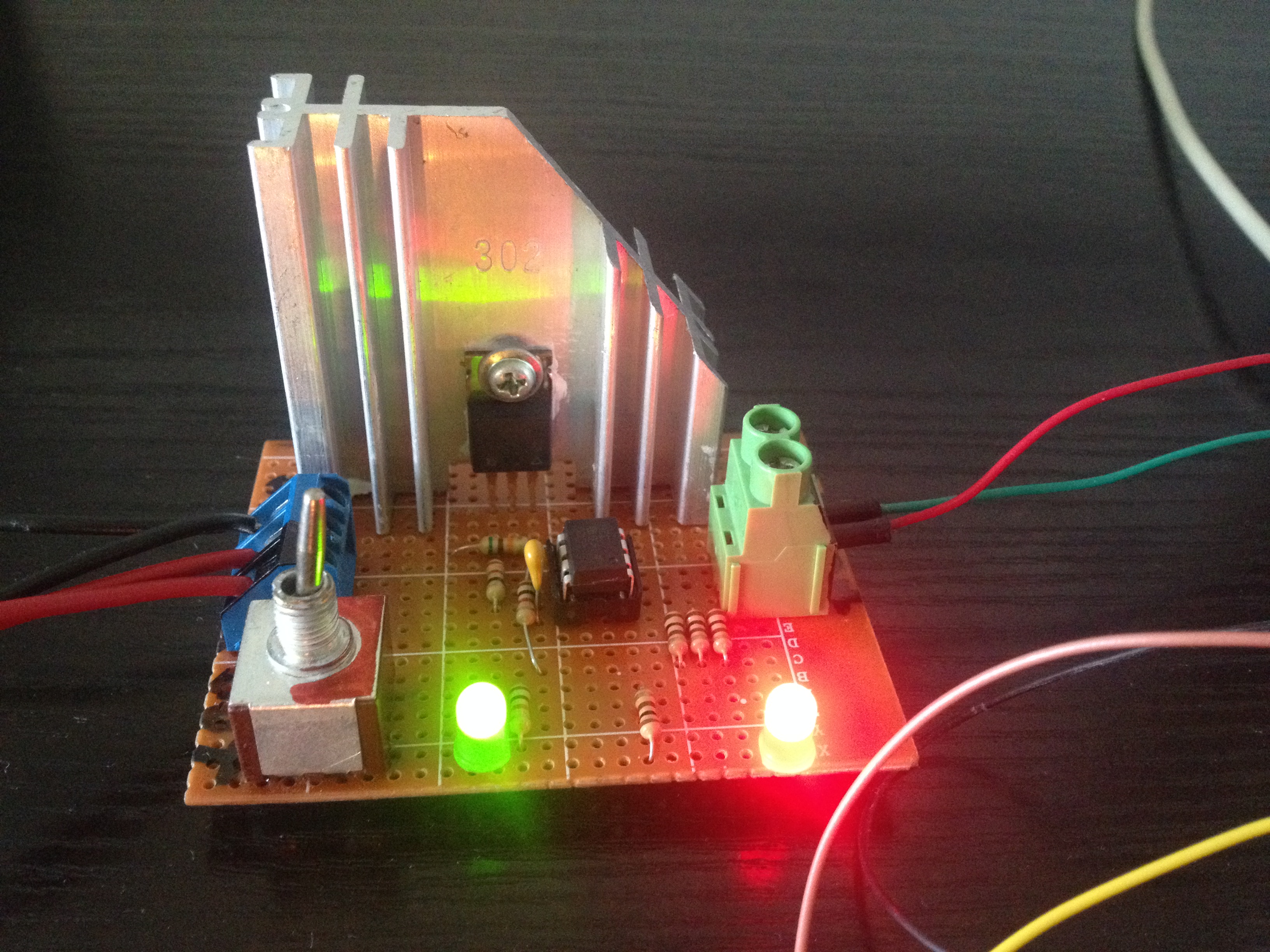 Ordinea de zi:
Concepera logicii de comandă în mediul Altair VisSim – SolidThinking Embed – Texas Instruments;
Interacțiunea în timp real cu parametrii specificați în logica de comandă – controlarea factorului de umplere pentru un generator de undă modulată în durată;
Reamintirea coneptului de separare galvanică – contruirea convertorului;
Evidențierea conceptului de parte de forță (putere) și parte de comandă – contruirea convertorului;
Analiza rezultatelor pe baza simulării din laboratorul trecut în diferite scenarii – repetarea / repornirea convertorului / readjustarea parametrilor – conceptul de Rapid Control Prototyping – R.C.P.
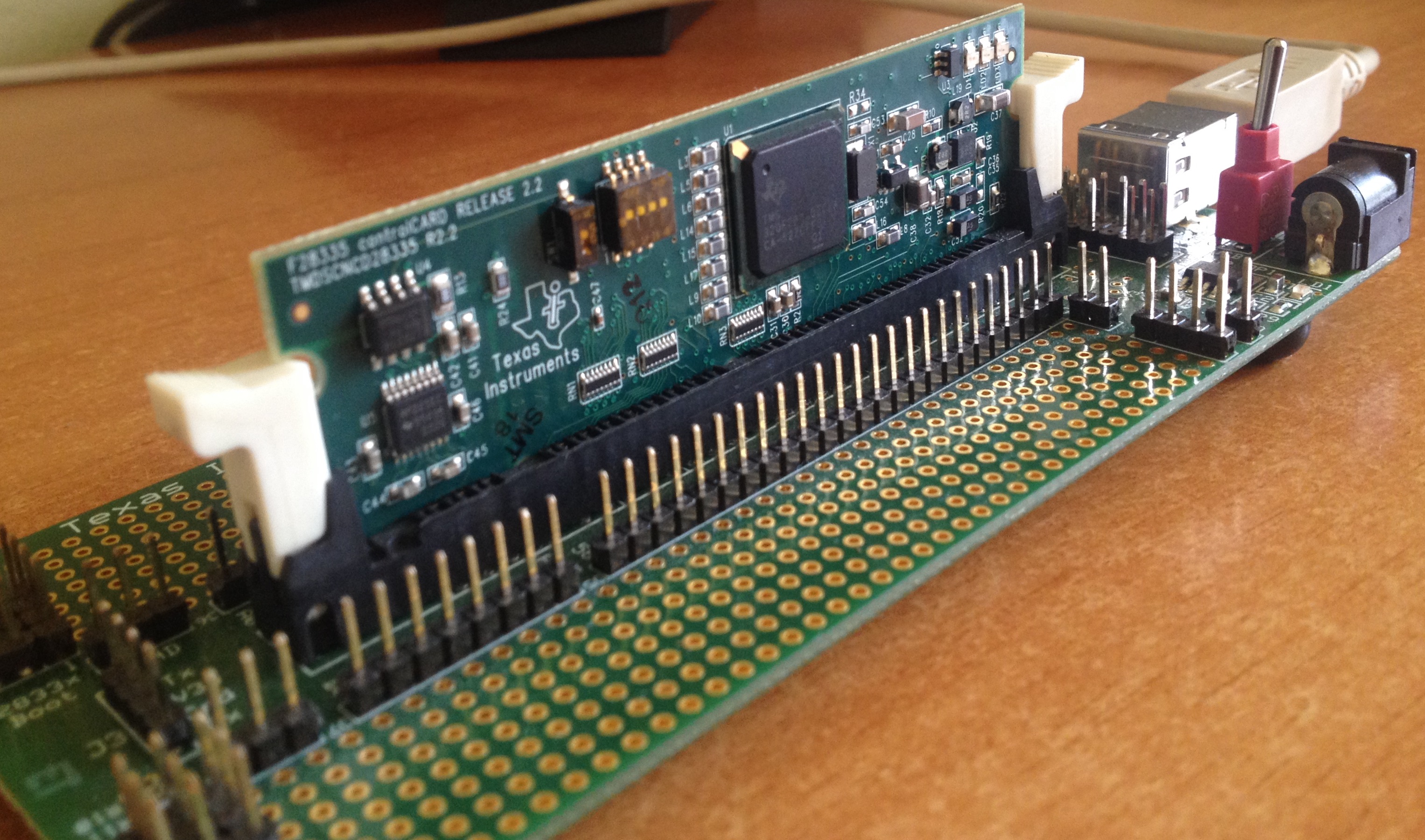 Sisteme de calcul în timp real
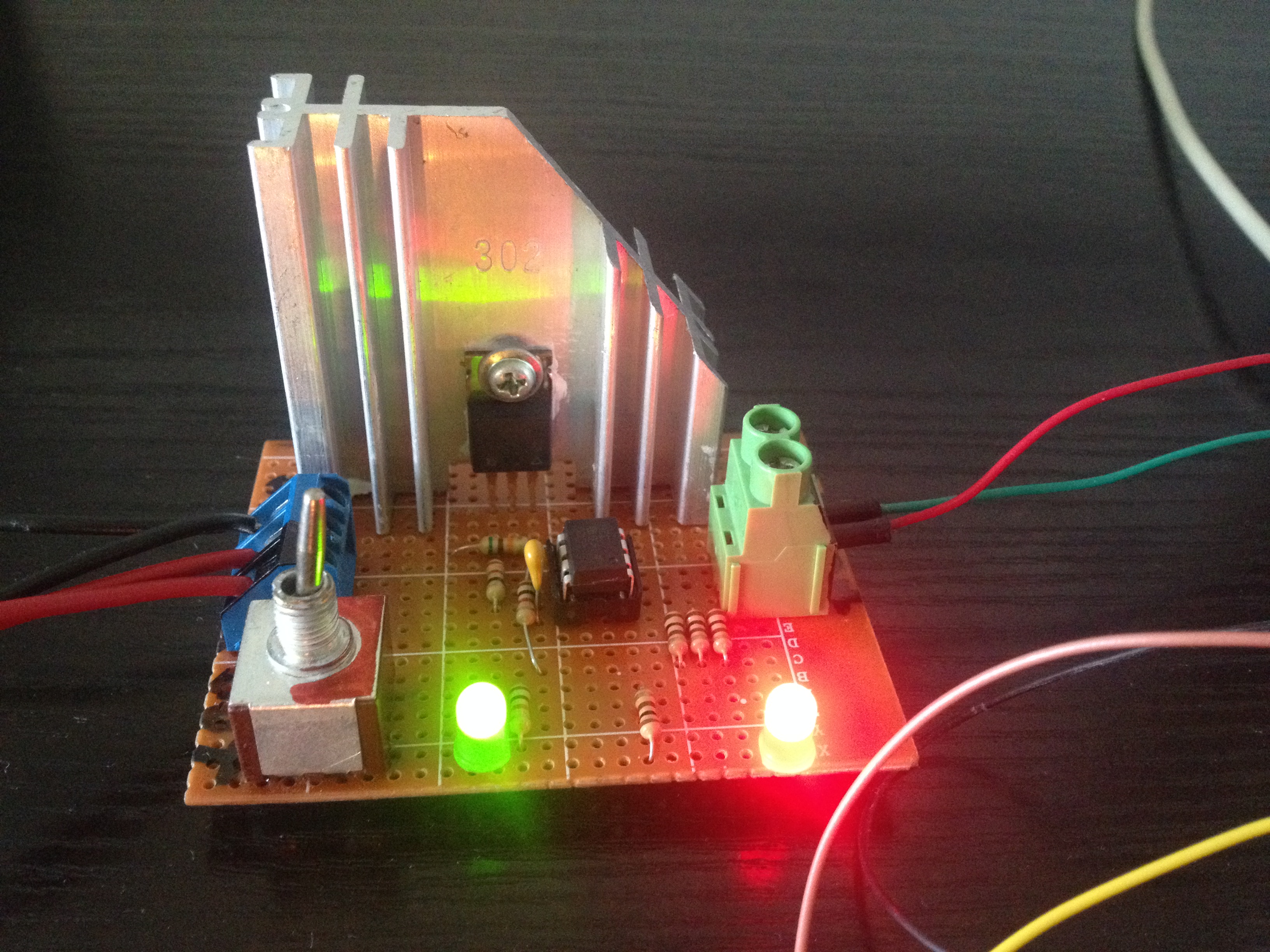 Ordinea de zi:
Concepera logicii de comandă în mediul Altair VisSim – SolidThinking Embed – Texas Instruments;
Interacțiunea în timp real cu parametrii specificați în logica de comandă – controlarea factorului de umplere pentru un generator de undă modulată în durată;
Reamintirea coneptului de separare galvanică – contruirea convertorului;
Evidențierea conceptului de parte de forță (putere) și parte de comandă – contruirea convertorului;
Analiza rezultatelor pe baza simulării din laboratorul trecut în diferite scenarii – repetarea / repornirea convertorului / readjustarea parametrilor – conceptul de Rapid Control Prototyping – R.C.P.
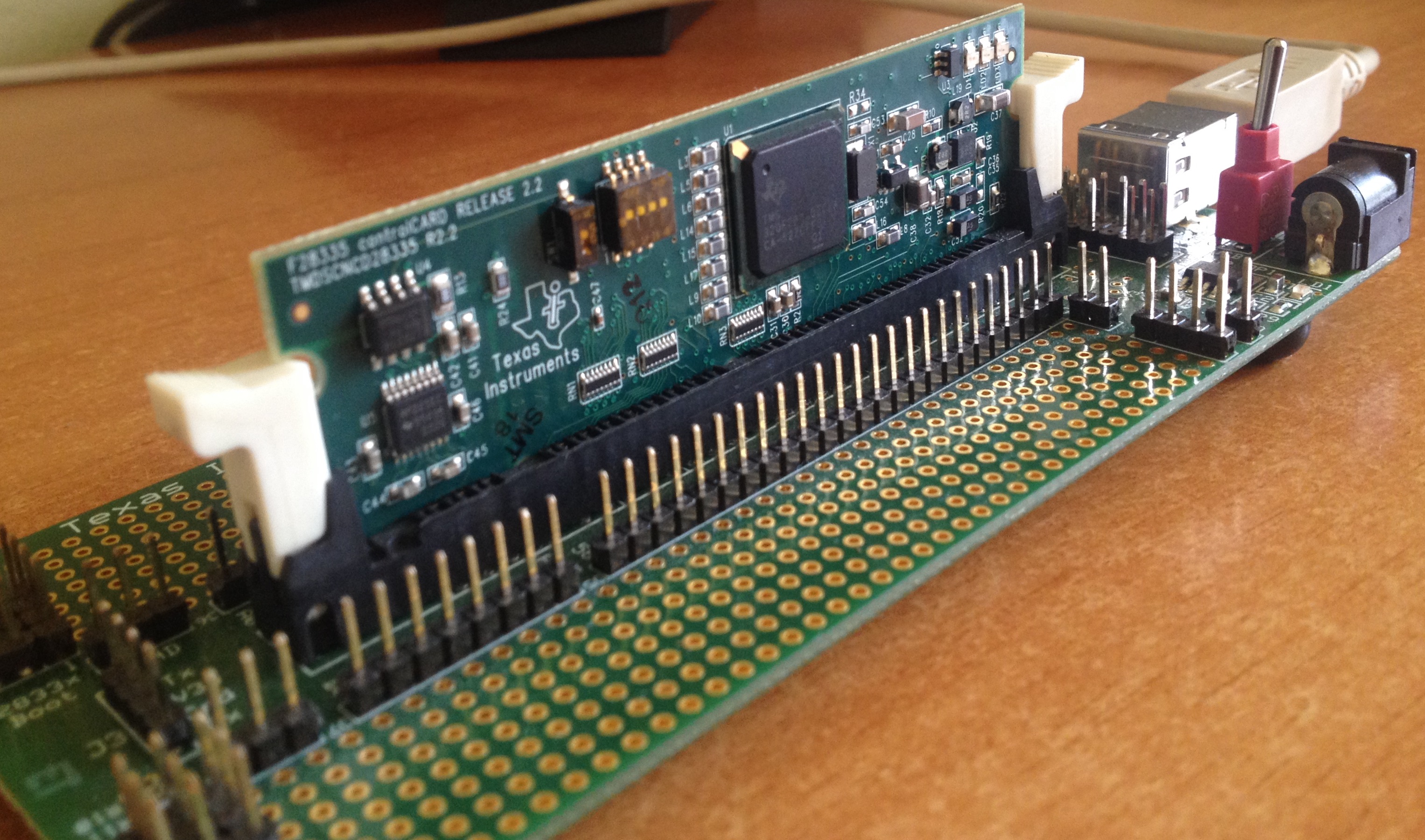 Sisteme de calcul în timp real
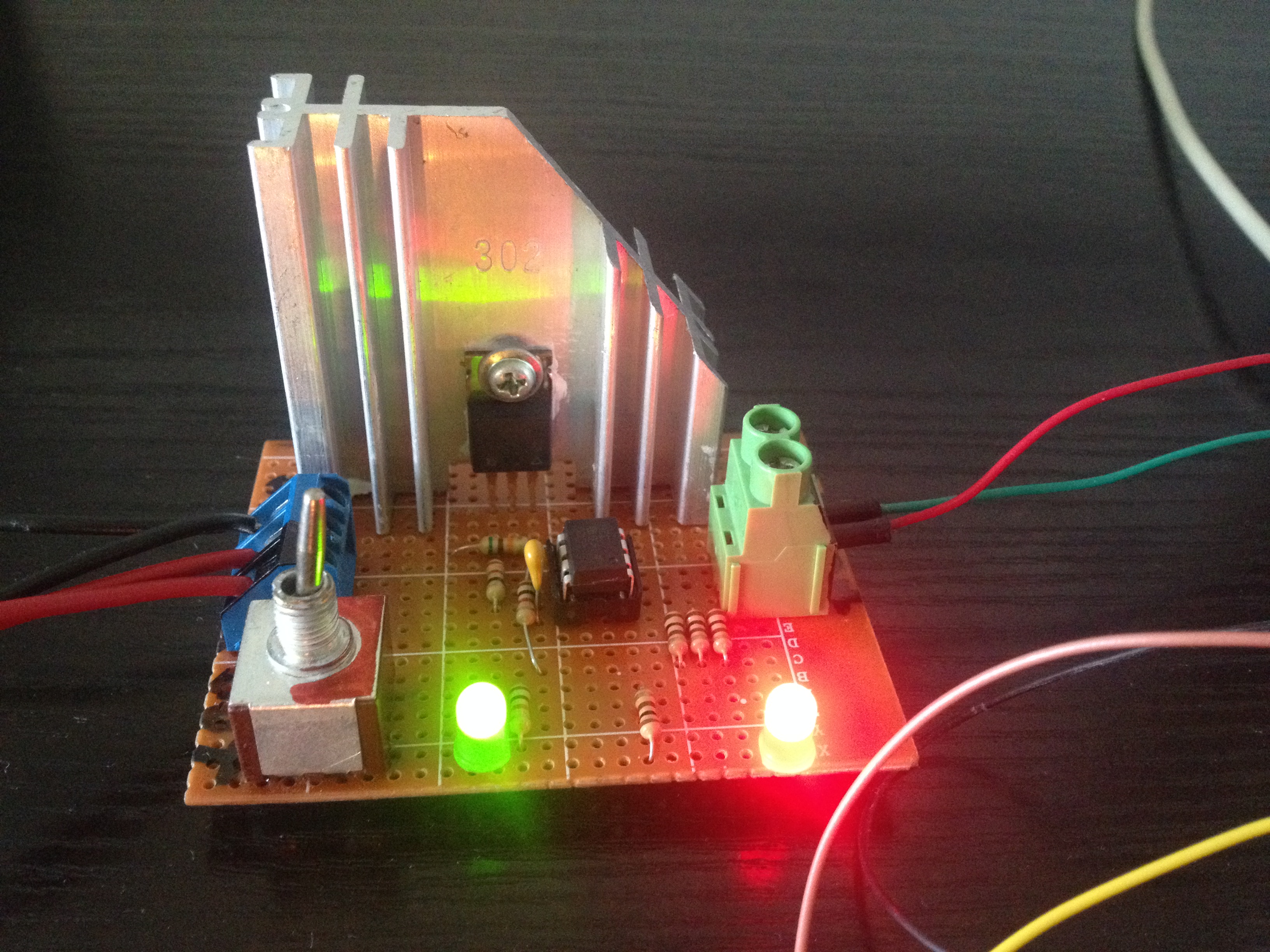 Ordinea de zi:
Concepera logicii de comandă în mediul Altair VisSim – SolidThinking Embed – Texas Instruments;
Interacțiunea în timp real cu parametrii specificați în logica de comandă – controlarea factorului de umplere pentru un generator de undă modulată în durată;
Reamintirea coneptului de separare galvanică – contruirea convertorului;
Evidențierea conceptului de parte de forță (putere) și parte de comandă – contruirea convertorului;
Analiza rezultatelor pe baza simulării din laboratorul trecut în diferite scenarii – repetarea / repornirea convertorului / readjustarea parametrilor – conceptul de Rapid Control Prototyping – R.C.P.
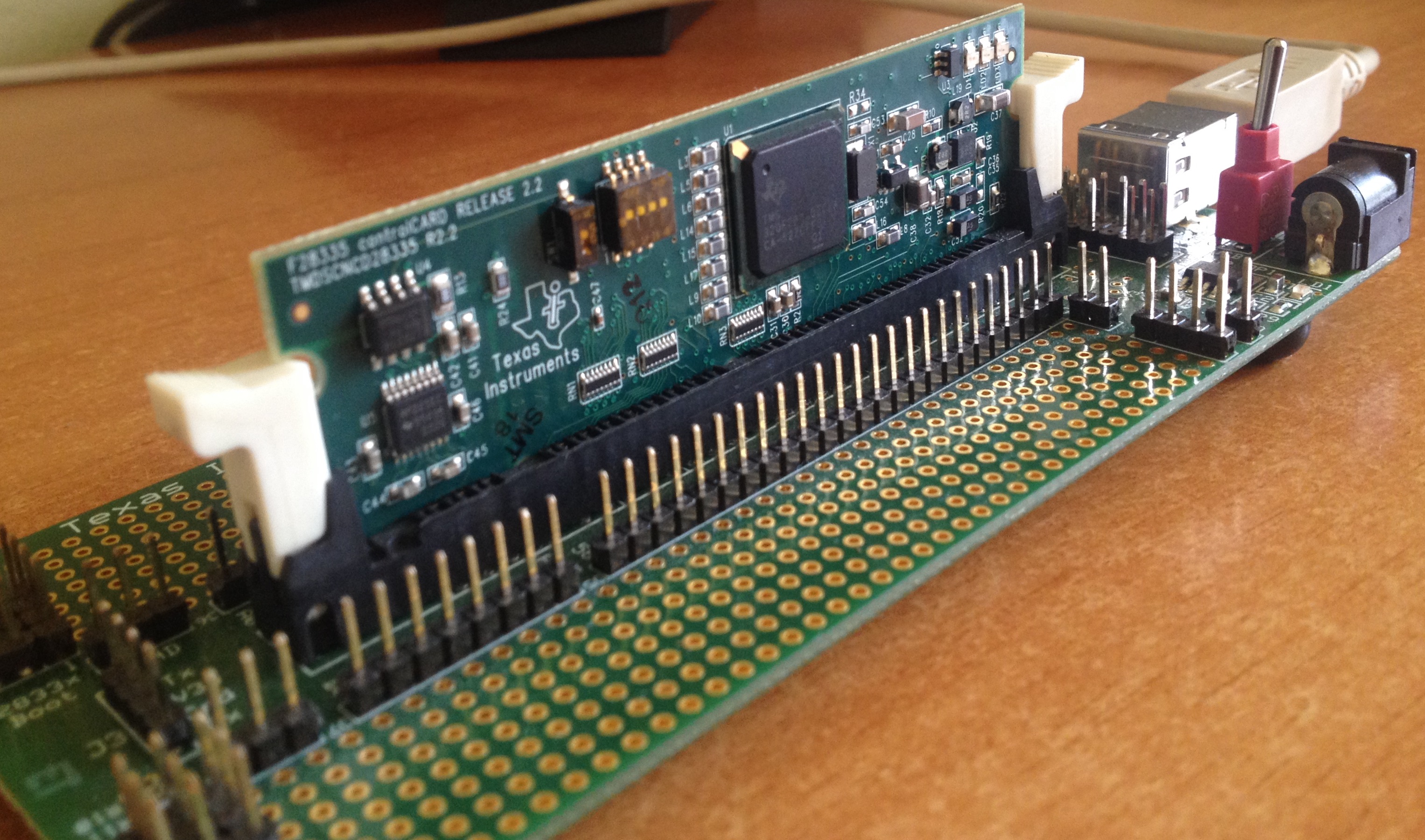 Sisteme de calcul în timp real
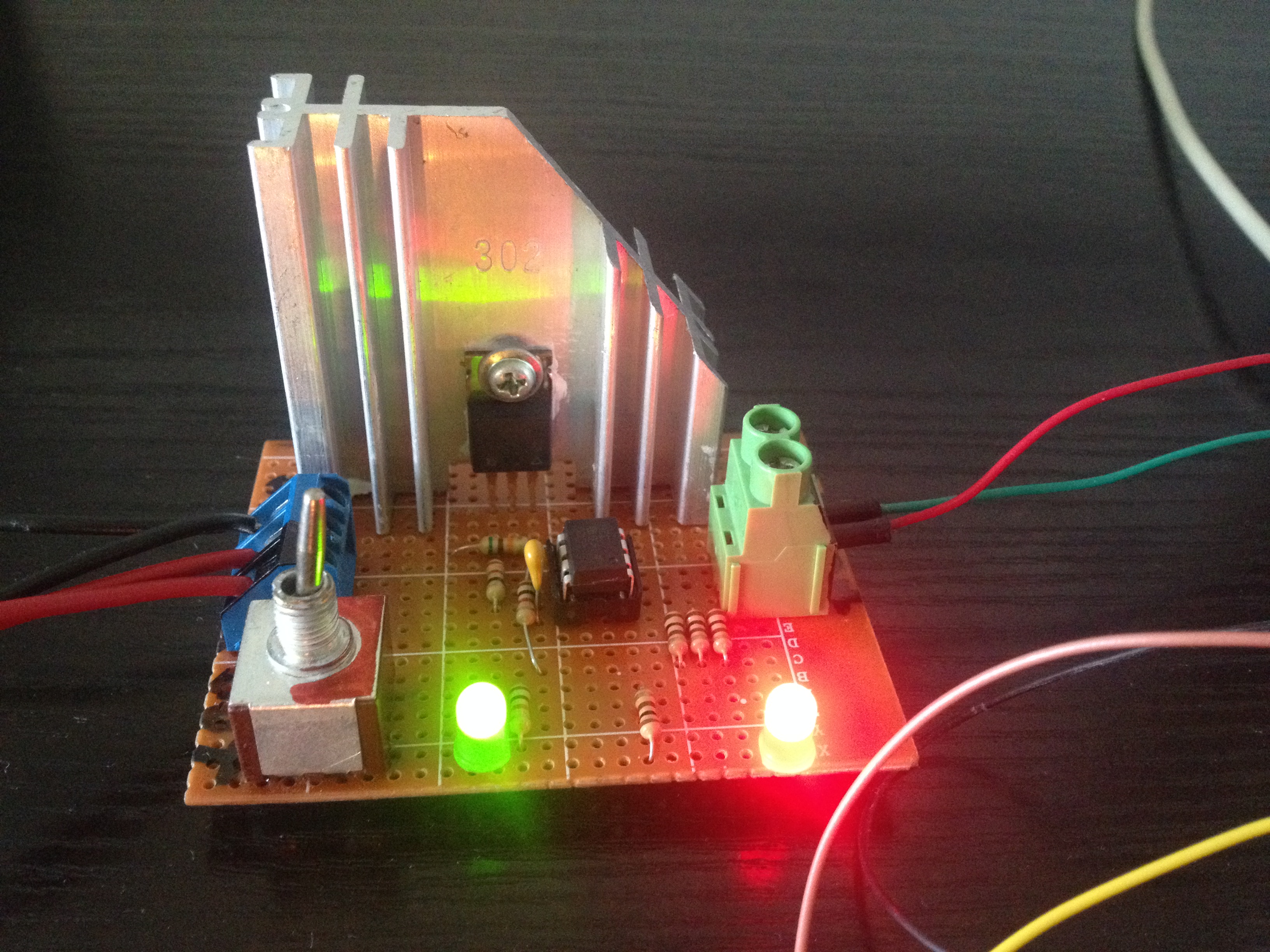 Tematica următorului laborator:
Comunicații, infrastructuri, magistrale
Precizări:
Răspunsurile la întrebările și cerințele de mai sus, notate în caietul de notițe personal, constituie răspunsurile la întrebările de la testul de laborator!
Prezența la laborator este validată, doar la sfârșitul ședinței, în urma verificării caietului de notițe de către cadrul didactic!
Caietul de notițe personal trebuie prezentat corect și commplet, la testul final de laborator, și se acceptă consultarea lui în timpul testului!
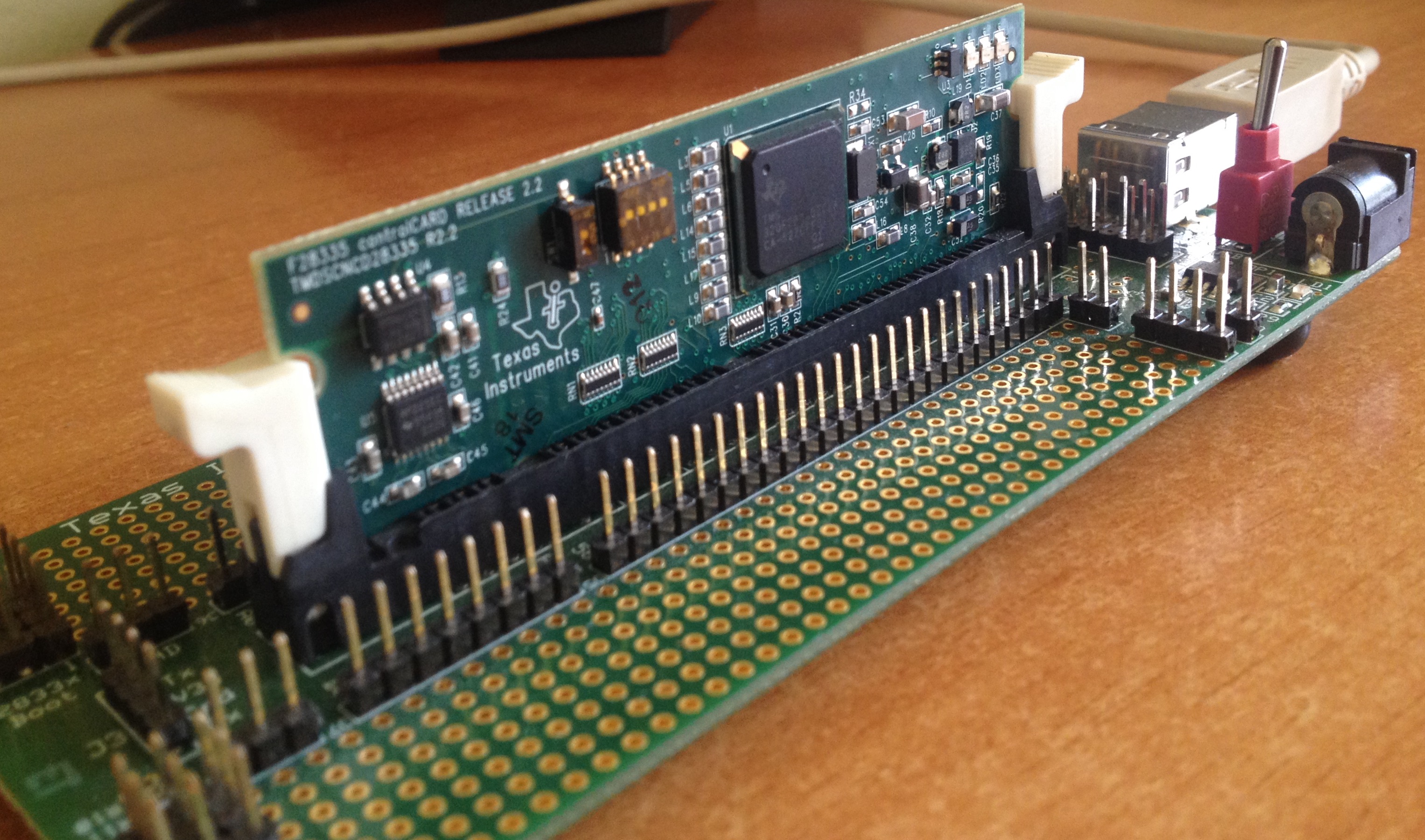 Sisteme de calcul în timp real
Pentru mai multe detalii cu privire la starea actuală a prezențelor și regulamentelor, dar și pentru descărcarea materialelor necesare accesați pagina:

http://epe.utcluj.ro/index.php/sisteme-de-calcul-in-timp-real/

Vă mulțumesc pentru atenție!

Ing. mast.: Pintilie Lucian Nicolae
E-mail: Lucian.Pintilie@emd.utcluj.ro
Web: http://epe.utcluj.ro/index.php/pintilie-lucian-nicolae/